L3 Sociologie des religions
Sébastien Mosbah-Natanson
sebastien.mosbah_natanson@sorbonne-universite.fr
Sociologie des religions
Plan du cours :

Cours 1 : La sociologie face à la religion 
Cours 2 : La sociologie classique de la religion (1) : Durkheim
Cours 3 : La sociologie classique de la religion (2) : Weber
Cours 4 : Sécularisation et laïcité
Cours 5 : Les recompositions du religieux
Sociologie des religions
Evaluation du cours
 Examen fin de semestre (lundi 16 décembre) : 50%

Fiche de lecture individuelle sur sujet au choix ou travail empirique en groupe : 50%

Lecture obligatoire de textes (textes sur Moodle)

 

Bibliographie générale sur Moodle
Cours 1 : La sociologie face à la religion
Introduction 
Quelques remarques introductives :
Donc déjà une première question de dénomination ?
Sociologie religieuse ou de la religion ou des religions ?

Variété historique et géographique des phénomènes religieux
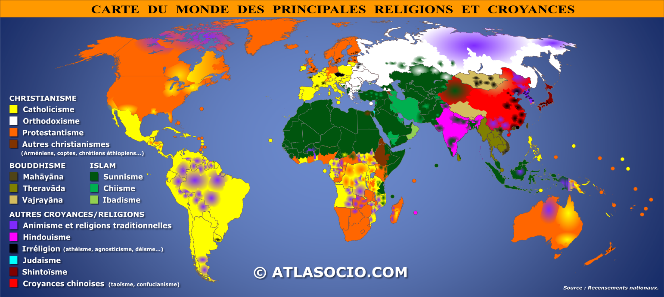 Cours 1 : La sociologie face à la religion
Introduction 
Présence universelle du fait religieux. 
-> Il y aurait donc une sociologie de la religion, comme il y a une sociologie politique ou une sociologie économique…

Peut-on concevoir une société sans religion ?
Destin de la société moderne et évolution de la religion comme questions centrales pour la sociologie
Cours 1 : La sociologie face à la religion
Introduction
Point d’entrée : le terme « religion » lui-même

Débat entre linguistes :
« religare », qui veut dire relier 
ou
« relegere », qui veut dire « recueillir » ou « éloigner » ou « relire »

En hébreu et en arabe : pas de termes pour religion…
Cours 1 : La sociologie face à la religion
Remarques méthodologiques durkheimiennes

Quelques idées préconçues sur la religion : Dieu, un prophète, etc.

Est-ce que ça marche avec toutes les religions ?

Poids de l’imaginaire chrétien, ou monothéiste, dans nos conceptions de la religion
Cours 1 : La sociologie face à la religion
Remarques méthodologiques durkheimiennes

Revenir à Durkheim : Les règles de la méthode sociologique (1895)

 Ecarter les prénotions

Démarche de rupture avec le sens commun

Excursus : qui parle de la religion ? D’abord les religieux…
-> la sociologie de la religion ne peut pas se baser sur une définition religieuse de la religion
Cours 1 : La sociologie face à la religion
Remarques méthodologiques durkheimiennes

« Traiter les faits sociaux comme des choses » : comment appliquer cela à la religion ?

Opter pour une définition provisoire de la religion

Ce que fait Durkheim dans les Formes élémentaires de la vie religieuse
Ce que fait aussi Weber, sans rentrer dans le contenu du fait religieux
Cours 1 : La sociologie face à la religion
II. Deux définitions sociologiques classiques de la religion

La « tour de Babel » des définitions de la religion (Y. Lambert)

Grande opposition classique :
Définition fonctionnelle de la religion
Définition substantive de la religion
Cours 1 : La sociologie face à la religion
II. Deux définitions sociologiques classiques de la religion

2.1 La définition fonctionnelle de la religion
Deux dimensions :
Fonctions de régulation, d’intégration et de socialisation de la religion 
La religion comme dispositif de production de sens

- > la religion produit du lien social, intègre et socialise des individus en leur fournissant du sens, une conception générale de l’existence.
Cours 1 : La sociologie face à la religion
II. Deux définitions sociologiques classiques de la religion

Caractère extensif de cette définition de la religion

La modernité a-t-elle produit de nouvelles religions ? Les grandes idéologies politiques, mais aussi le sport, la musique

Limites de cette définition : comment distinguer ce qui est « véritablement religieux » ?
Cours 1 : La sociologie face à la religion
II. Deux définitions sociologiques classiques de la religion

2.2 La définition substantive de la religion

Roland Robertson : « Un ensemble de croyances et de symboles (et des valeurs qui en dérivent directement) lié à une distinction entre réalité empirique et supra-empirique, transcendante ; les affaires de l’empirique étant subordonnées à la signification du non-empirique. »

Avantage : l’objet « religion » est circonscrit de façon claire
Cours 1 : La sociologie face à la religion
II. Deux définitions sociologiques classiques de la religion

Limites de cette définition :
trop liée à la conception monothéiste de la religion

Peut-elle permettre de comprendre les transformations contemporaines de la religiosité ? 
La « détranscendantalisation » de la religion ? Le « belonging without believing » ?